CFTE and RVU Targets
Dept of pediatrics, Stanford University
Where are we going today?
Department Overview
 CFTE Definitions
 Sample CFTE Calculation
 Clinical Workload Expectations
 What is working and what isn’t
Overview of Dept of Peds at Stanford
Department faculty and staff are University employees
 Our partnering hospital is Lucile Packard Children’s Hospital (LPCH)
 Our funds flow arrangement is an payment per RVU from LPCH, while LPCH keeps collections

 350 paid faculty
 Annual consolidated budget of ~$230 million
 Clinical practice is approximately 40% of Department budget
 LPCH has 210 pediatric beds
Components of Full Time Effort
Salary Support: Funded salary support for research, education, administrative and non-billable clinical activities are intended to protect effort and subsequently reduce clinical effort or cFTE.
 Protected time: Unfunded activities, such as Department-supported academic time, teaching, committee work, and even some types of clinical care; loss of these activities would harm our system. 
 Clinical Activity: Each division fulfills all service obligations. Division chiefs and clinical directors create clinical schedules as demand dictates. Centrally, activity is measured against RVU benchmarks, which provides an opportunity to earn incentives.
CFTE is calculated based on funding
We start with a 1.0  FTE and deduct all funded support:
 Hospital Supported Non-Billable activity (e.g. medical direction, GME support, Epic support, quality improvement projects, fee for service clinical contracts, etc.)
 Department Supported Non-Billable Activity (e.g. Chief effort, Department roles, etc.)
 Academic and Administrative Support (e.g. sponsored funding, gift funding, TECU teaching)
 Leaves (e.g. sabbaticals, CE leaves, disability leaves)


The remaining FTE is the CLINICAL FTE, which is used to determine RVU target. Bonus = $50 per RVU over target.
CFTE is calculated based on funding
Sample CFTE calculation:







Any remaining RVU-generating activity is the CFTE. The CFTE determines RVU target.
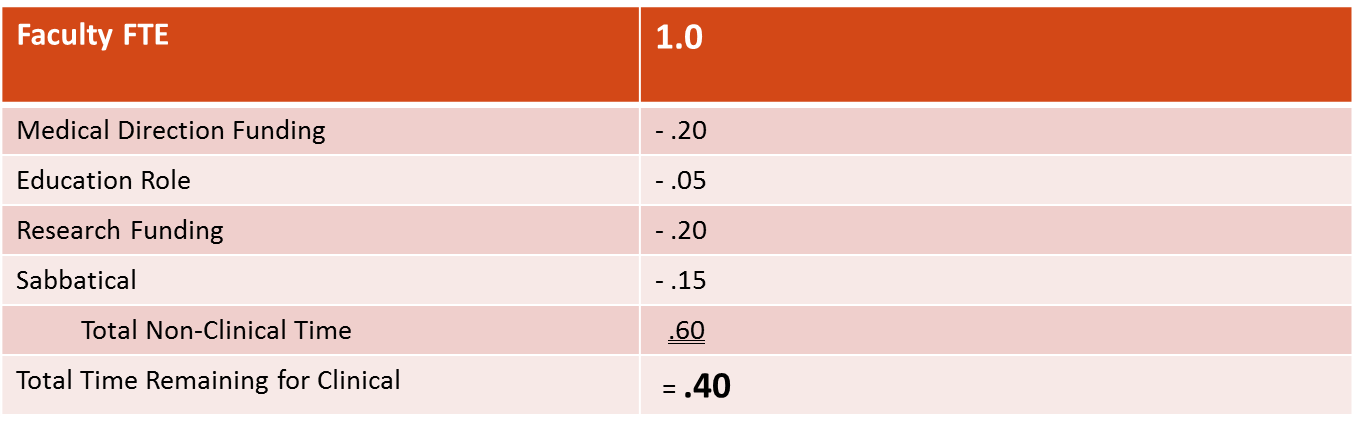  CFTE
CFTE and Deploymentsample division
Inpatient Factor:  1.25x (a week of service is worth 1.25 weeks)
Outpatient Factor:  0.125 FTE (a half day session every week is 12.5% effort)
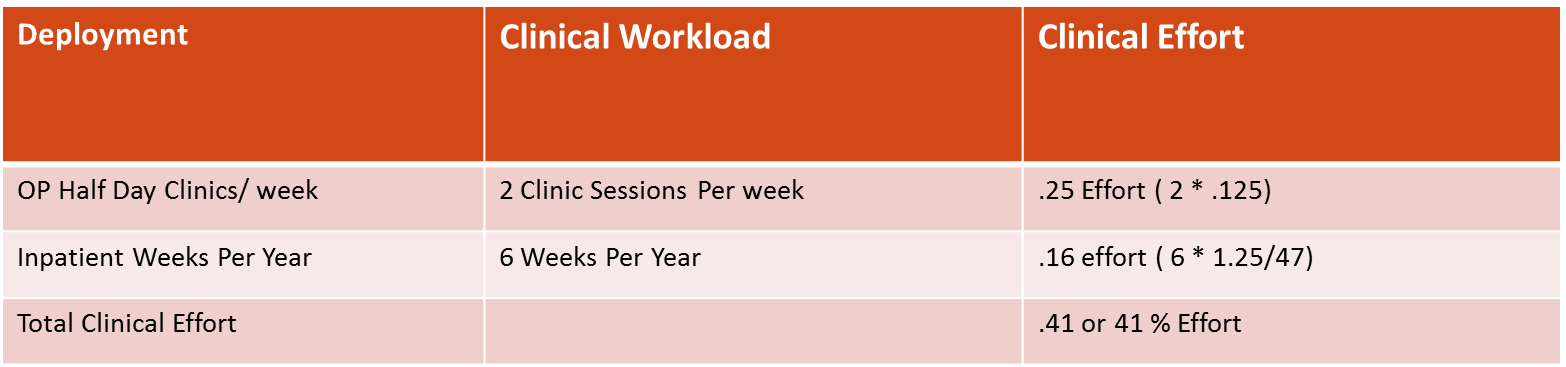 Clinical Workload Factorsinpatient
What works? What doesn’t?
What works?
Funding-based CFTE makes target setting objective
AAAP benchmarks have large sample sizes
AAAP survey is simple and clear.

 What doesn’t?
Not all services can make their target
Adjusted our Adolescent Medicine target down 15% – arbitrary
Confusion around factors – example of 0.125 for each half day clinic
Lower threshold of 0.3 CFTE
Labor intensive
Thank you